Veille réglementaire
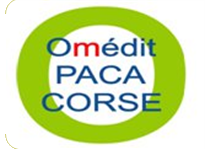 Intervention de chirurgie esthétique / Implantation d'un dispositif médical / Information préalable
Décret n° 2015-1171 du 22 septembre 2015 relatif à l'information à délivrer à la personne concernée préalablement à une intervention de chirurgie esthétique et postérieurement à l'implantation d'un dispositif médical 
JO du 24 septembre 2015
Ce décret précise :
que l'information préalable délivrée par le praticien responsable à une personne candidate à une intervention esthétique faisant intervenir un implant porte non seulement sur les risques liés à l'acte chirurgical mais aussi sur l'implant lui-même et se traduit par la remise à la personne concernée d'un document reprenant ces informations. 
les informations qui doivent figurer dans la carte d'implant remise au patient à l'issue des soins faisant intervenir un dispositif médical figurant sur la liste prévue à l'article R. 5212-36 (durée de vie de l'implant, suivi médical particulier…).
Veille réglementaire
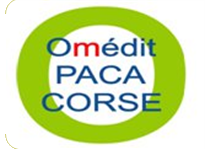 Société CARGILL France / Matières premières / Fabrication / Suspension
Décision du 25 septembre 2015 portant suspension de la fabrication, du conditionnement, de la mise sur le marché, de la distribution, de l'exportation, ainsi que de l'utilisation des matières premières fabriquées par la société CARGILL FRANCE sur le site de Lannilis (Finistère) et destinées à entrer dans la composition de médicaments, de dispositifs médicaux ou de produits cosmétiques, sauf conditions particulières, et portant retrait des médicaments, des dispositifs médicaux ou des produits cosmétiques qui intègrent dans leur composition des matières premières fabriquées par la société CARGILL FRANCE sur le site de Lannilis (Finistère), sauf conditions particulières
JO du 1er octobre 2015
Veille réglementaire
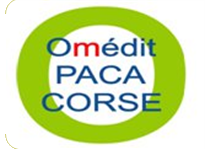 Recherches biomédicales / Contrat unique
INSTRUCTION N° DGOS/PF4/2015/282 du 8 septembre 2015 relative à l’évaluation de l’usage du contrat unique pour les recherches biomédicales à promotion industrielle dans les établissements publics de santéSite circulaires.legifrance.gouv.fr
Veille réglementaire
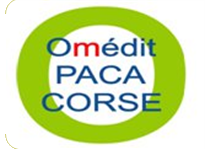 Nutrition parentérale  à domicile / Enquête / ARS
INSTRUCTION N° DGOS/PF2/2015/290 du 16 septembre 2015 relative à une enquête sur l’organisation et le fonctionnement de l’activité de nutrition parentérale à domicile NPAD Rubrique « Textes officiels » de l’intranet des ministères sociaux

Etat des lieux de l’activité et de l’organisation de la nutrition parentérale à domicile, sur l’ensemble du territoire. 
L’organisation actuelle est notamment structurée autour de 13 services adultes et 7 services de pédiatrie qui ont été labellisés «Centre agréé de Nutrition Parentérale à Domicile » depuis 1984 par le comité national de coordination pour la nutrition parentérale à domicile
Veille réglementaire
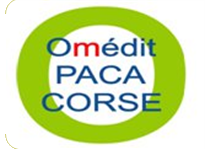 Décision du 10 septembre 2015 fixant des conditions particulières de mise sur le marché et de distribution de certains dispositifs médicaux stérilisés à l'oxyde d'éthylène
Veille réglementaire
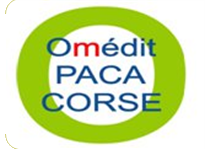 INSTRUCTION N° DGS/PP3/DGOS/PF2/2015/311 du 16 octobre 2015 relative aux conditions particulières de mise sur le marché et de distribution des dispositifs médicaux stérilisés à l’oxyde d’éthylène utilisés chez les nouveau-nés, nouveau-nés prématurés et les nourrissons
« Le fabricant qui met sur le marché un dispositif médical stérilisé à l’oxyde d’éthylène ayant un contact avec le patient, fournit aux distributeurs et aux établissements de santé qui l’utilisent chez les nouveau-nés, nouveau-nés prématurés et nourrissons, la valeur de la quantité résiduelle d’oxyde d’éthylène qu’il a défini comme limite admissible et qu’il garantit au moment de la mise sur le marché de son dispositif». 
Ces dispositions sont applicables au plus tard le 9 avril 2016 
Lors des procédures d’achat de DM à usage unique notamment, les pharmaciens des pharmacies à usage intérieur veilleront donc, en lien avec les services cliniques utilisateurs, à sélectionner les DM à usage unique stérilisés à l’OE utilisés chez les nouveau-nés, nouveau-nés prématurés et nourrissons, limitant l’exposition aux résidus d’OE. A ce titre, ils sélectionneront des DM parmi ceux présentant les valeurs d’OE les plus basses communiquées par les fabricants.
Veille réglementaire
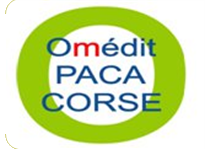 Etablissements publics de santé / Médecins / Pharmaciens / Odontologistes / Temps de travail
Décret n° 2015-1260 du 9 octobre 2015 relatif au temps de travail des médecins, pharmaciens et odontologistes des établissements publics de santé
JO du 11 octobre 2015
 Le repos de sécurité après la fin du dernier déplacement survenu au cours d'une astreinte est garanti au praticien. « Le temps d'intervention sur place et le temps de trajet réalisés lors d'un déplacement survenu au cours d'une astreinte constituent du temps de travail effectif et sont pris en compte pour l'attribution du repos de sécurité.»
Veille réglementaire
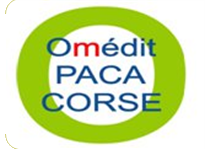 Etablissements de santé / ARS / PMSI SSR
Instruction n° DGOS/MSSR/2015/293 du 25 septembre 2015 relative à la modification du rythme des remontées d’information du PMSI SSR par les établissements de santé et du traitement de celles-ci par les ARS
Rubrique « Textes officiels » de l’intranet des ministères sociaux
Remontée mensuelle au lieu de bimestrielle période d’expérimentation avant mise en œuvre janvier 2016

INSTRUCTION N° DGOS/R4/2015/304 du 9 octobre 2015 relative à la mise en place d’un recueil d’information sur les traitements coûteux hors liste en sus consommés dans les établissements d’hospitalisation à domicile
Veille réglementaire
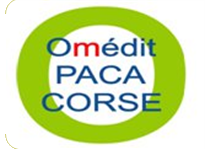 Etablissements sanitaires et médico-sociaux / Professionnels de santé / Grippe / Vaccination
NOTE D'INFORMATION N° DGS/RI1/DGOS/PF2/DGCS/MSP/2015/330 du 23 octobre 2015 relative à la vaccination contre la grippe saisonnière des personnels des établissements sanitaires et médico-sociaux
Site circulaires.legifrance.gouv.fr
La campagne de vaccination antigrippale pour la saison 2015-2016 a débuté le 12 octobre 2015 et se poursuivra jusqu’au 31 janvier 2016.
Veille réglementaire
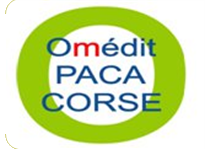 CIRCULAIRE n° /DGOS/R1/2015 du 30 octobre 2015 relative à la campagne tarifaire et budgétaire 2015 des établissements de santé
Prise en charge financière des médicaments sous ATU et post-ATU déclarés entre janvier et juillet 2015 inclus